You should be able to hear music playing, if not please adjust your speakers or call our office for assistance at 1-866-754-8839. We will be starting promptly at 1pm ET.
Internal First Responders
New Visions, New Purpose
Why a First Aid Discussion?
COVID-19 Pandemic is leaving us all wondering what is next for our businesses
Today, we are focusing on First Aid and the new safety energy we have for ourselves, our family and our community
A lack of understanding in our workplaces about the role of a First Aider
Even before COVID-19 hit, Dunk was advocating for a new attitude towards emergency situations
Internal First Responders in your workplace, not First Aiders
What is an Internal First Responder?
Qualifications:
Voluntary or designated by position - key holder, managers/supervisors
Certified in First Aid or Registered Nurse
Physically capable of performing these duties 
Mentally capable, calm, take charge, run into -not away from 
AED training, if applicable in your workplace
Trained in Investigations
Trained in Inspections of First Aid Equipment and processes for supply and maintenance of equipment
Trained in Hazard Reporting
What is an Internal First Responder?
Qualifications:
Trained in Emergency response, notification – internal and external. Fire and emergency plan of the building
Able to complete documentation and record details as required
Able to communicate with supervisors, leadership and workers for:
Follow-up with injured person
Gather information for the investigation regarding services required and rendered
What Does the Employer Offer?
Training time and paid wages
The supplies and tools needed to perform their duties
Communication of who this person is, their role and their responsibility
Adequate coverage when First Responder is called away from tasks 
Adequate time and coverage for follow-up, report writing, inspections etc. 
Involved in policy writing and consultation on First Aid legislation compliance, emergency planning and response evaluations
Respect
Workplace cannot wait till an emergency to learn about your Internal First Responders
Your emergency team needs to train, practice and be respected from all levels of the organization
COVID-19 is teaching us that our true heroes do not wear capes, have titles, nor are they the decision makers
Responsibility
Be trained, be prepared with adequate equipment and supplies, ensure your own competencies to perform your duties in this role 
Respond when called upon
Offer First Aid when you see an injury, suffering, limitation or diminished capacity
Notification to Supervisor and Leadership
Complete all documentation and follow-up during recovery
Know your provincial regulation/legislation and comply
Provide input and consultation
Be Bold
Hire for the positions of Internal First Responder when recruiting for positions
Hiring a cashier? Add to that position the duties of Internal First Responder. Detail what is required and how the Employer supports this added responsibility, with time and training
Promotion to a supervisory level requires XXX of years as an Internal First Responder
Make your First Aid Program and Internal First Responders a part of your value statement of your company
Call to Action:
Review your First Aid program and consider how effective it is. Time for a change? I challenge you to consider a new Internal First Responder Program.
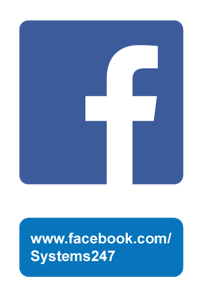 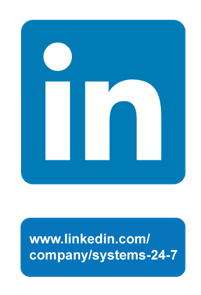 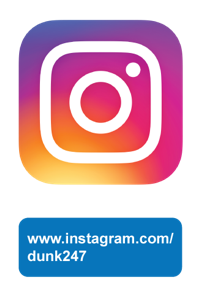 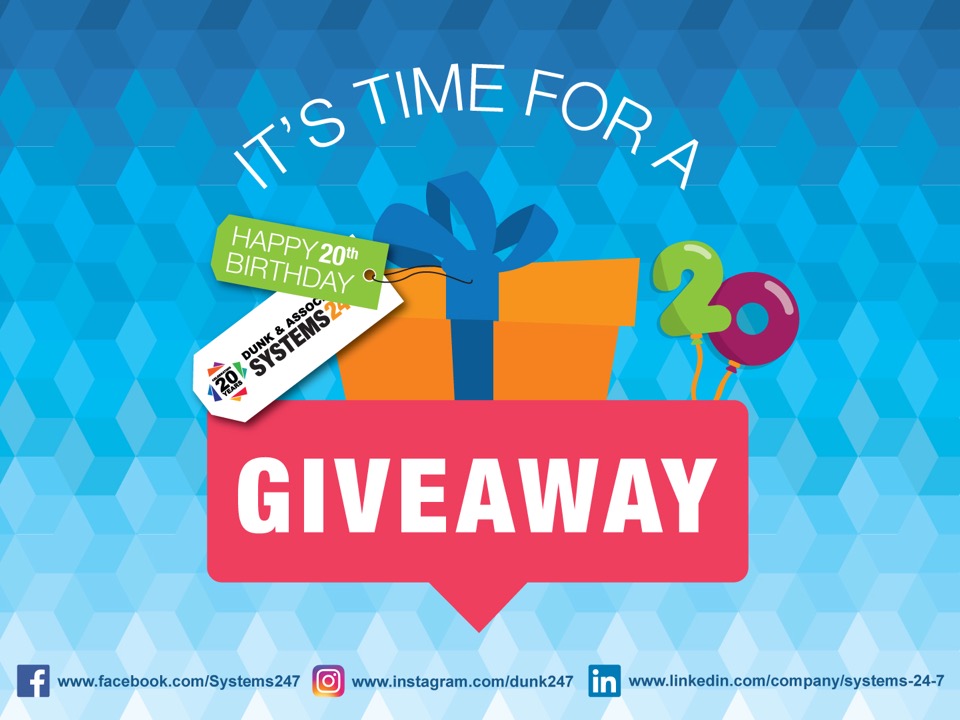